Figure 2. Example of relation extraction in text classification and sequence labeling frameworks. (A) Text ...
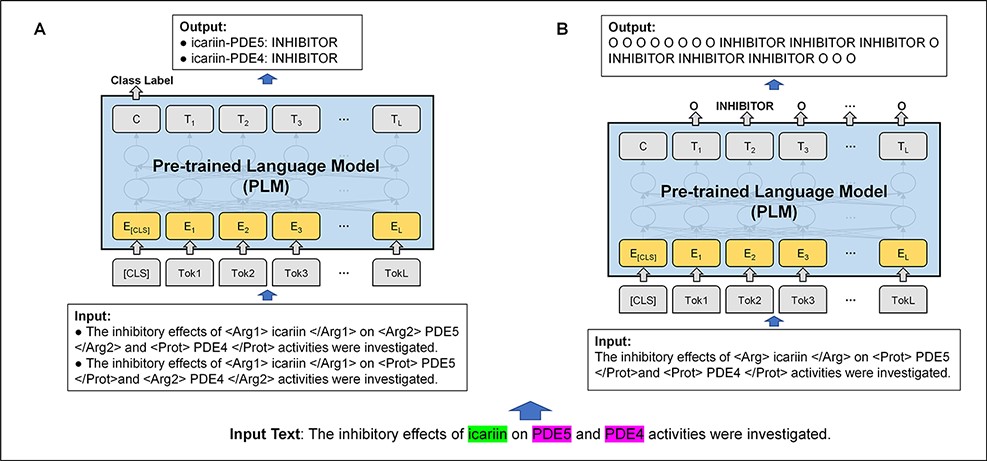 Database (Oxford), Volume 2022, , 2022, baac058, https://doi.org/10.1093/database/baac058
The content of this slide may be subject to copyright: please see the slide notes for details.
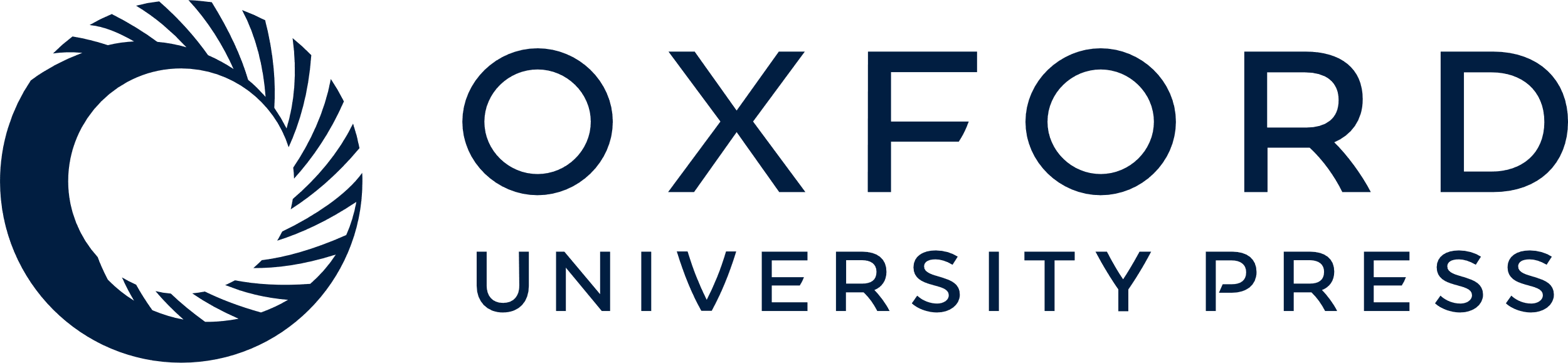 [Speaker Notes: Figure 2. Example of relation extraction in text classification and sequence labeling frameworks. (A) Text classification framework. (B) Sequence labeling framework. In the example, the drug of ‘icariin’ has INHIBITOR relations with the proteins of ‘PDE5’ and ‘PDE4’.


Unless provided in the caption above, the following copyright applies to the content of this slide: Published by Oxford University Press 2022. This work is written by (a) US Government employee(s) and is in the public domain in the US.This work is written by (a) US Government employee(s) and is in the public domain in the US.]